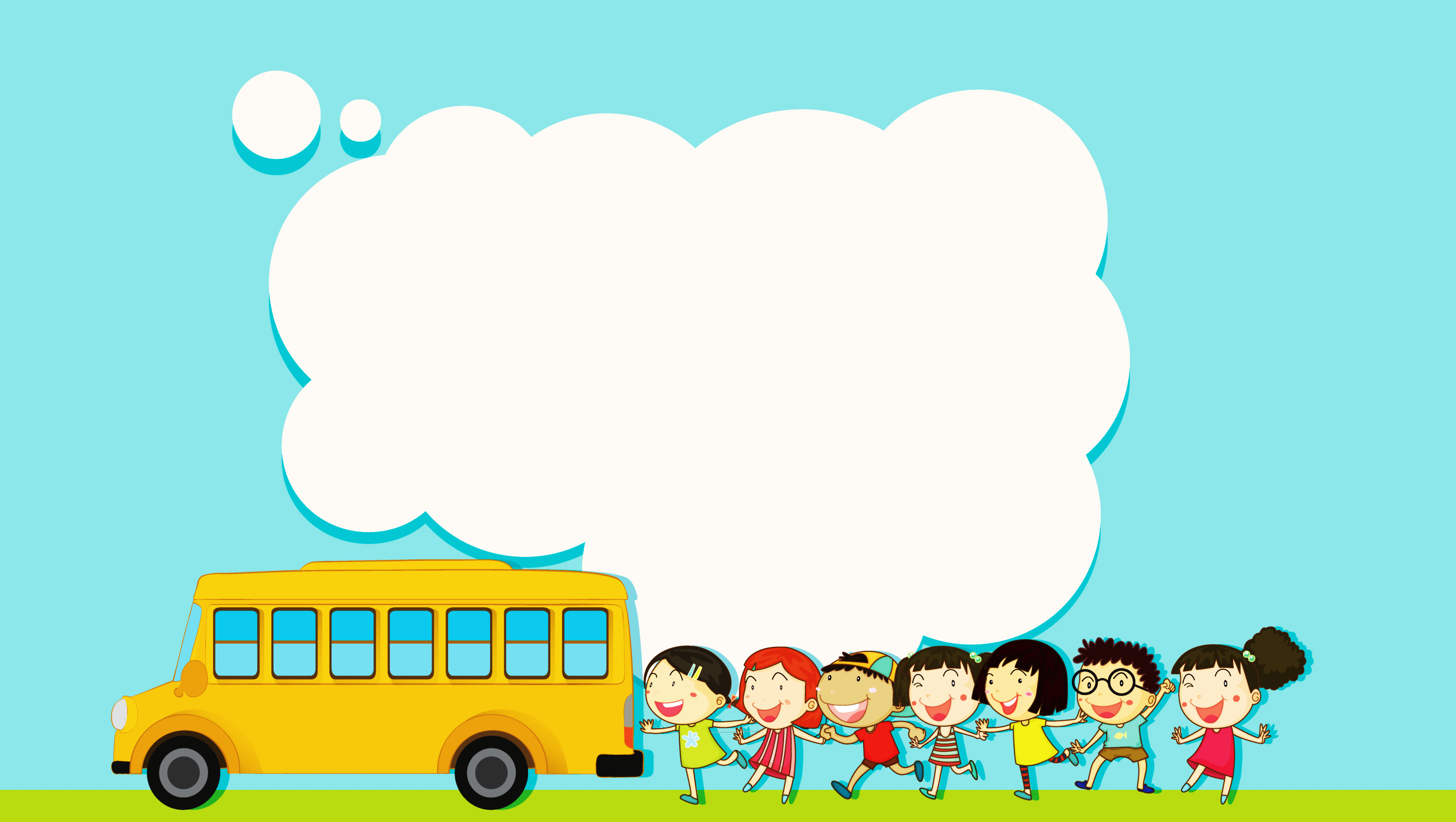 UÛY BAN NHAÂN DAÂN HUYEÄN NHAØ BEØ 
TRÖÔØNG TIEÅU HOÏC NGUYEÃN VIEÄT HOÀNG
CHÖÔNG TRÌNH HOÏC TAÏI NHAØ
MOÂN TIEÁNG VIEÄT
BAØI: uc   öc
(Trang 96, 97)
Ngöôøi thöïc hieän: Giaùo vieân khoái Moät
oâc
oc
s
g
oc
oâc
soùc
goác
goác caây
soùc ñoû
ao
ia
ua
öa
eo
au
eâu
öu
aâu
iu
ai
oi
oâi
ôi
ui
öi
ay
aây
ac
oc
aêc
aâc
oâc
caù loùc
oác ñaù
hoäc tuû
hoïc baøi
Coâ giaùo soùc keå ngaøy xöa, oác chöa coù nhaø. Thaáy vaäy, cuï ruøa cho oác caùi nhaø. Töø ñoù, ñi ñaâu oác ñeàu ñoäi nhaø ñi theo.
oc
oâc
oâc
oâc
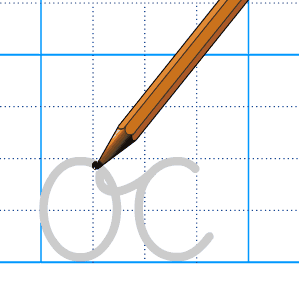 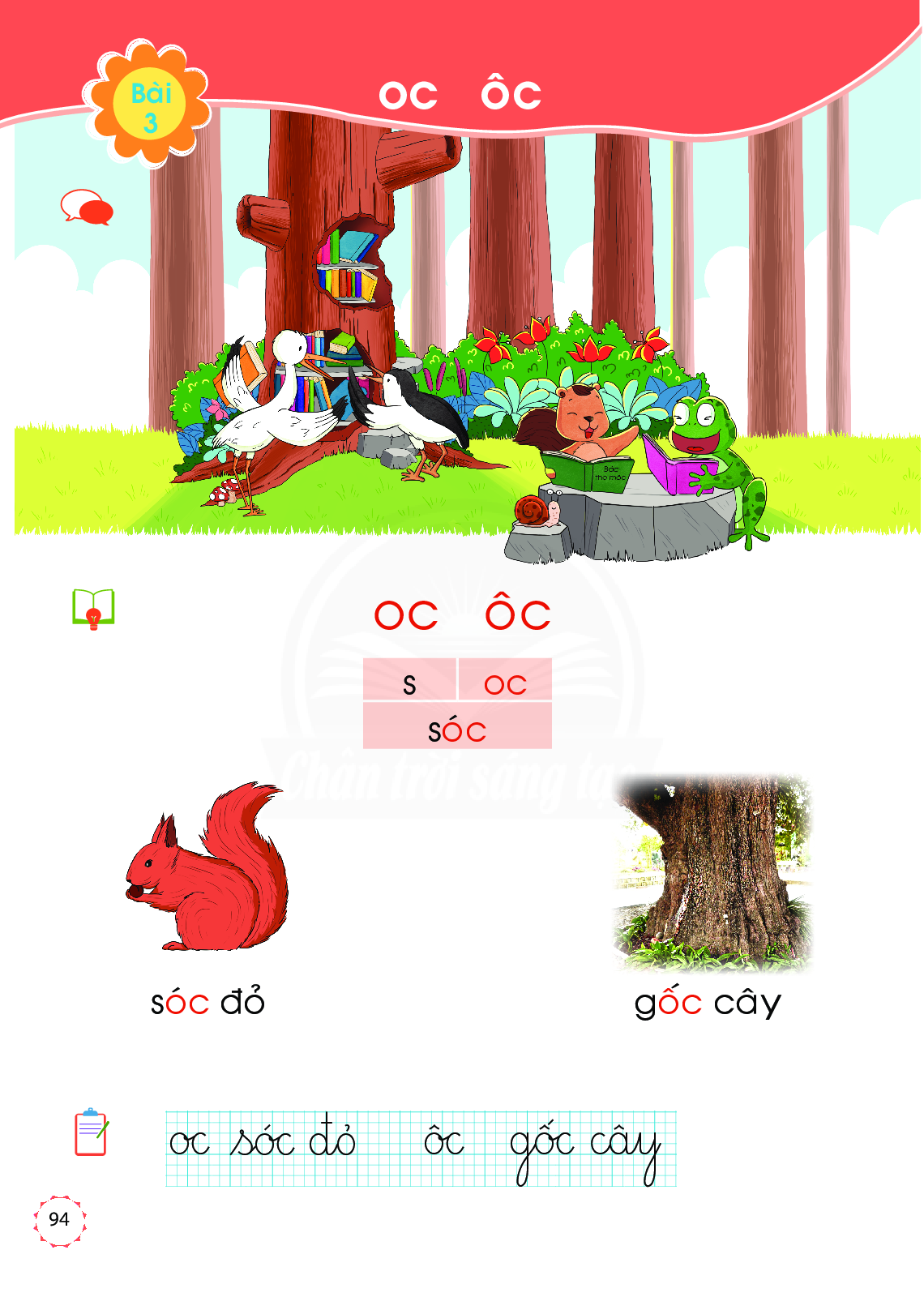 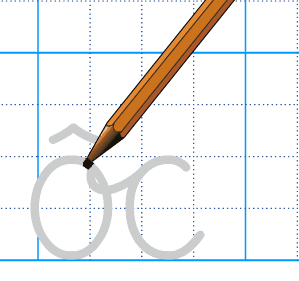 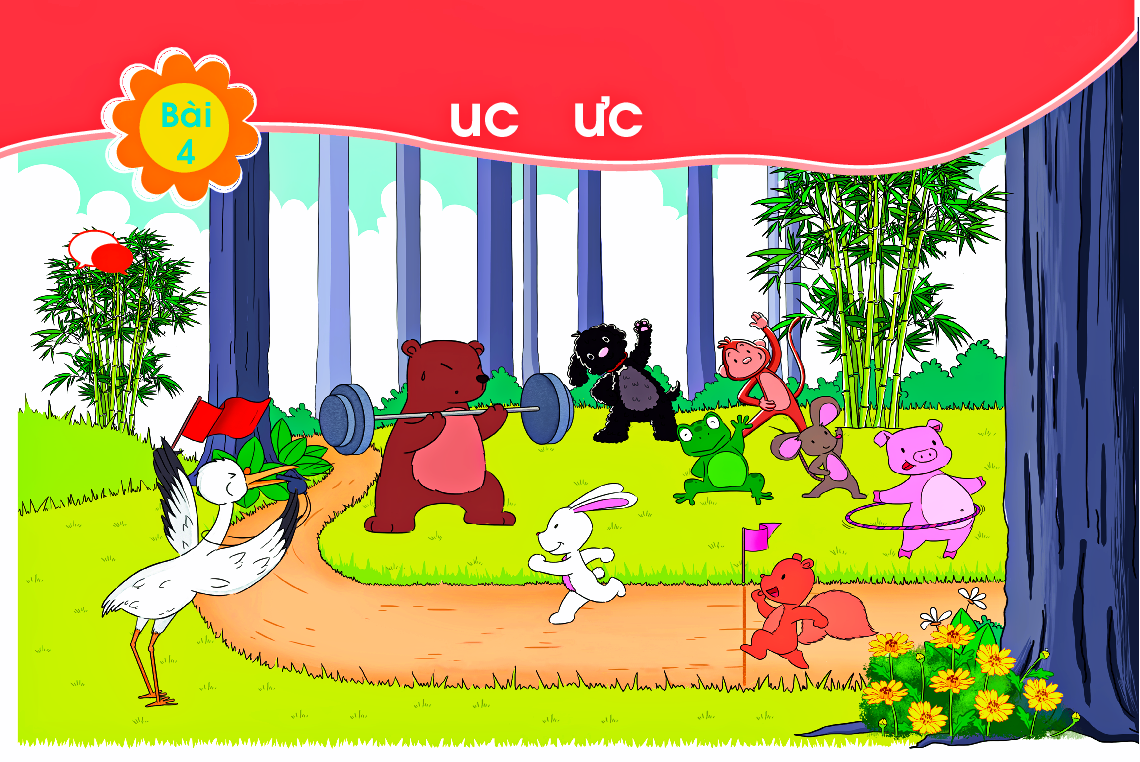 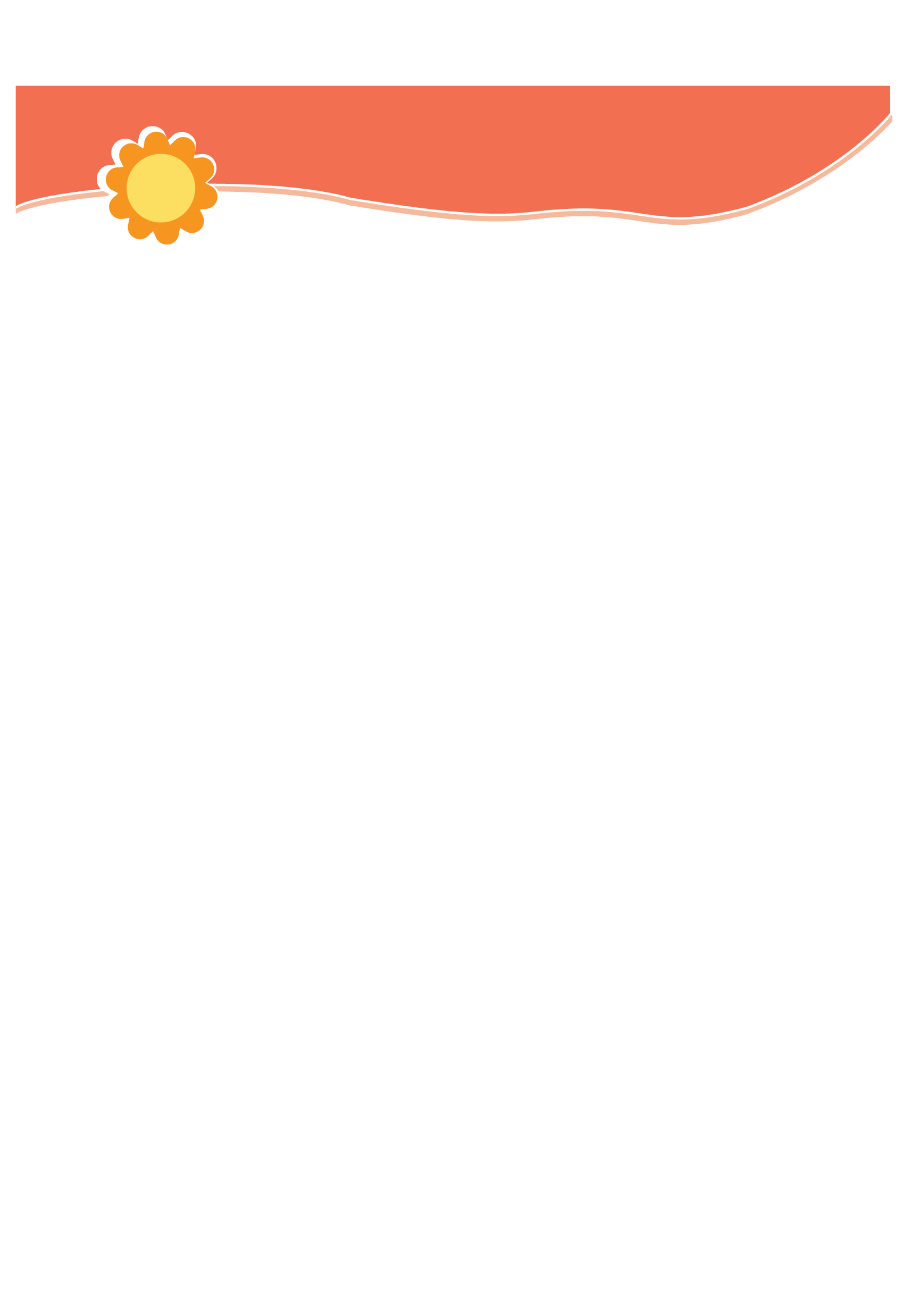 uc  öc
böùc tranh
Baøi
4
truùc
taäp theå duïc
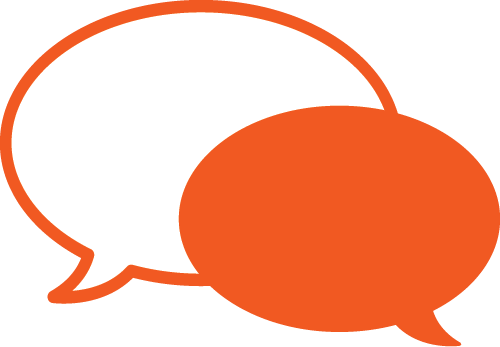 coá söùc
hoa cuùc
[Speaker Notes: Bức tranh vẽ các con vật đang làm gì? – Bức tranh vẽ các con vật đang tập thể dục, con lắc vòng, con cố sức chạy, tập thể dục, ...
Con gấu cố sức làm gì? – nâng tạ

* bức tranh : là một tác phẩm nghệ thuật do một nhà họa sĩ nào đó vẽ. (đng. bức họa)]
CHỦ ĐỀ 9: VUI HỌC
Baøi 4: uc  öc
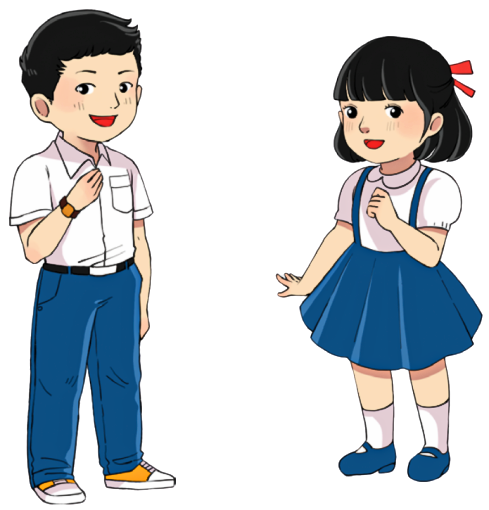 Tiếng Việt 1
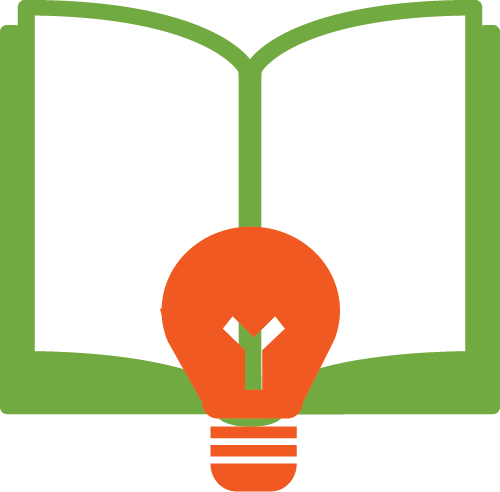 uc
Tiếng Việt 1
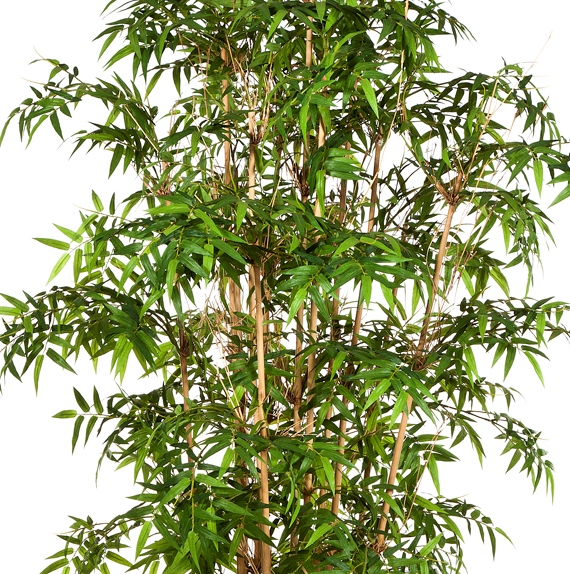 uc
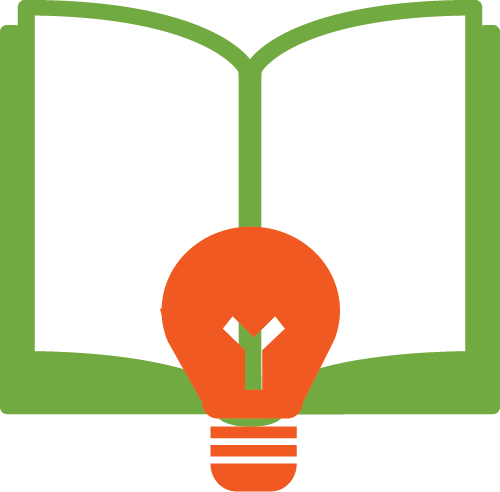 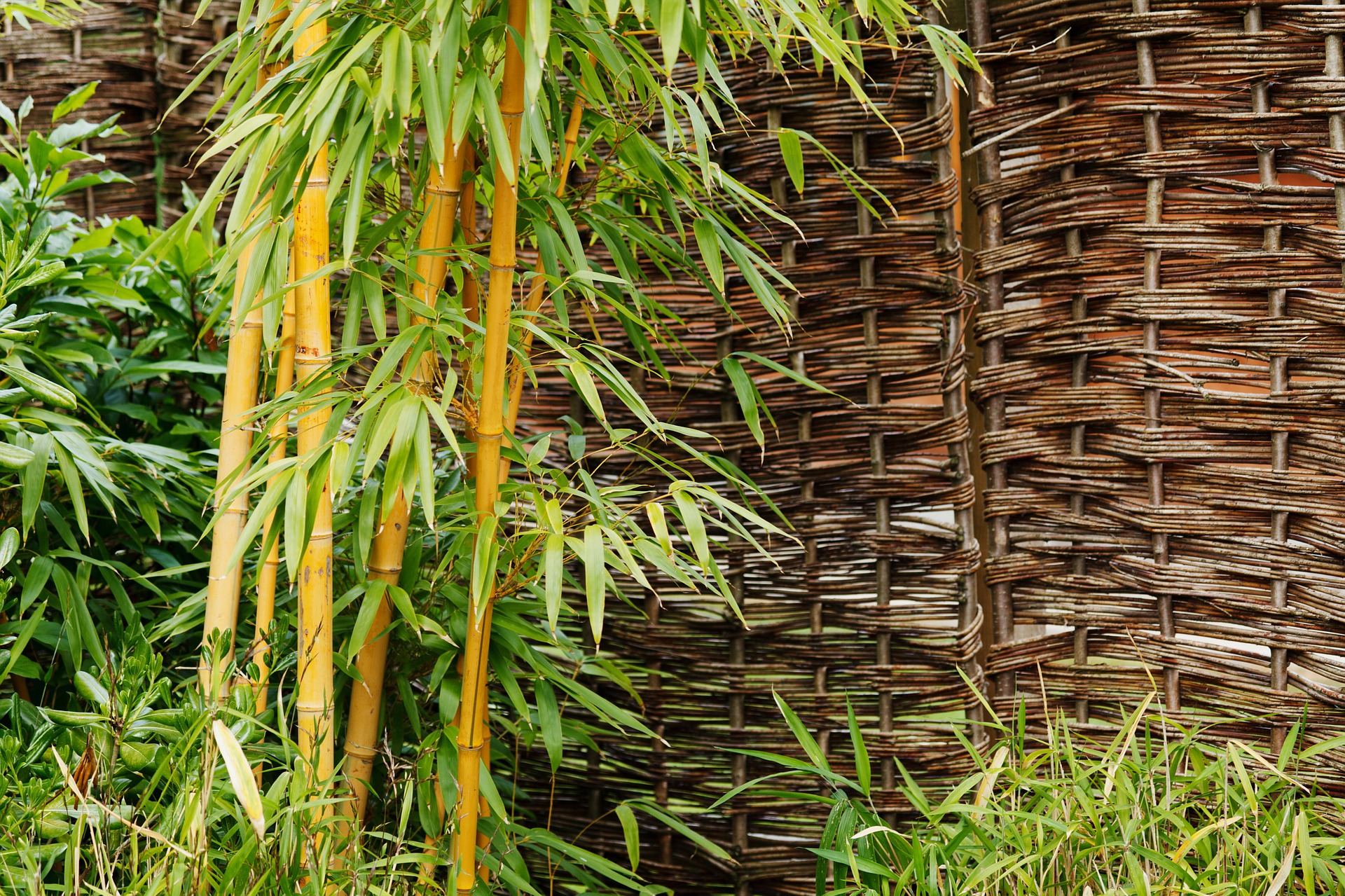 tr
uc
truùc
buïi truùc
[Speaker Notes: trúc kiểng, trúc vàng Việt Nam]
Tiếng Việt 1
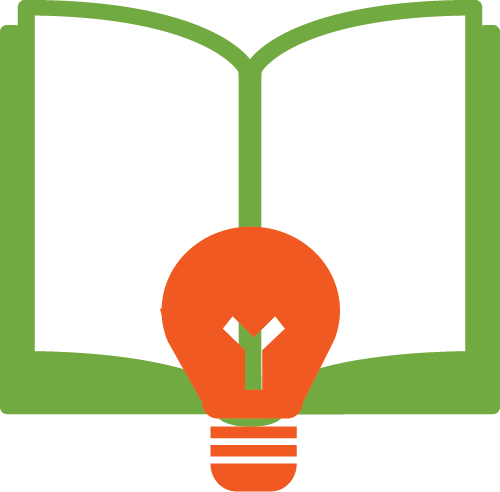 öc
Tiếng Việt 1
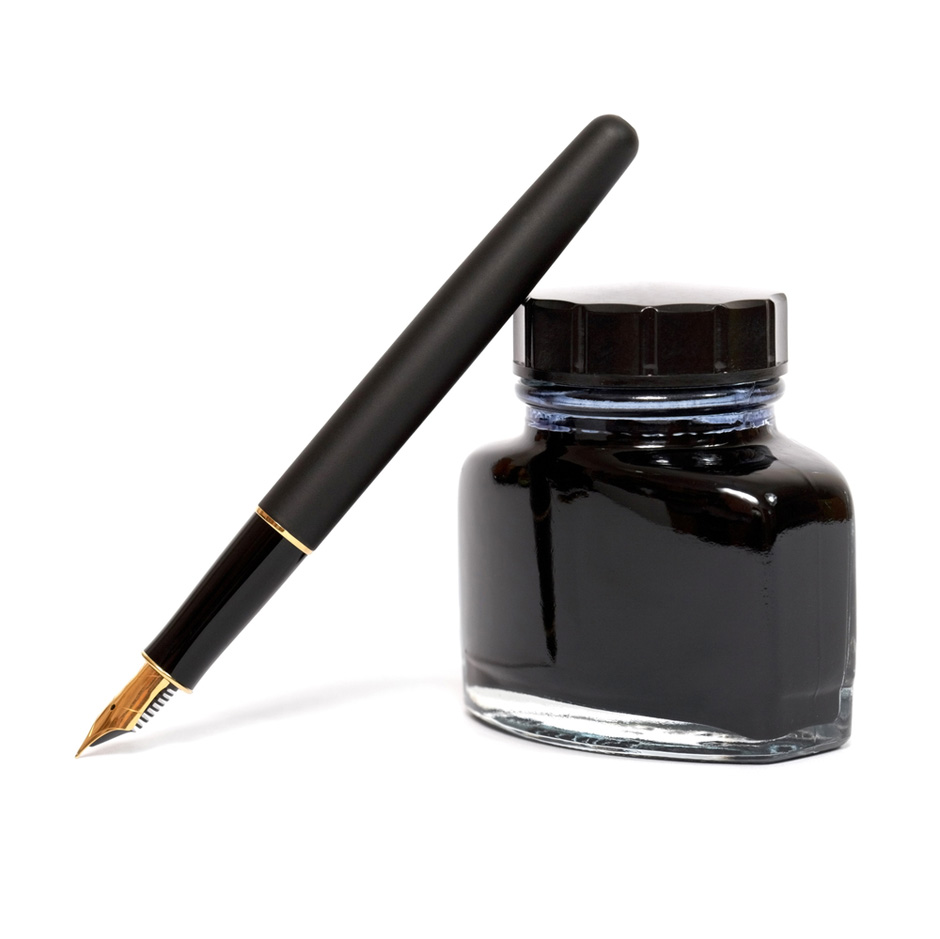 öc
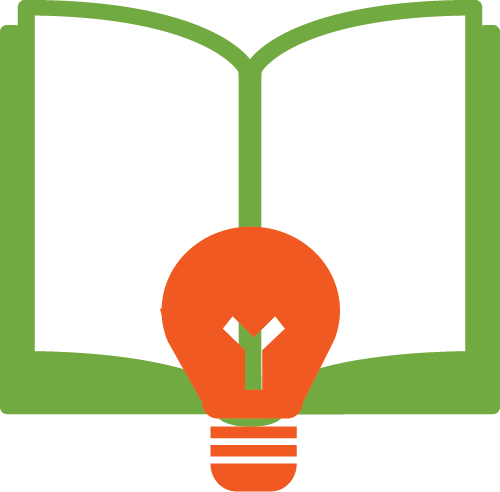 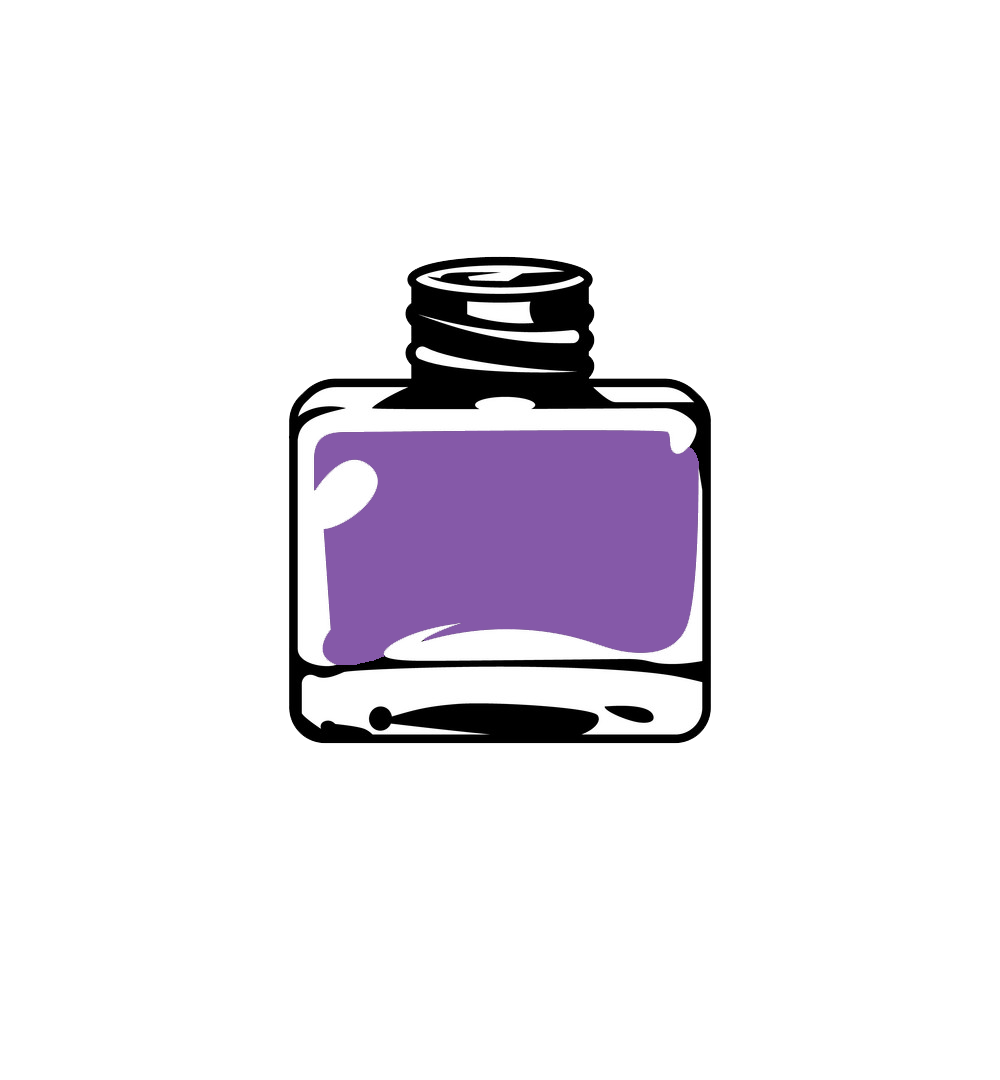 m
öc
möïc
loï möïc
[Speaker Notes: trúc kiểng, trúc vàng Việt Nam]
Tiếng Việt 1
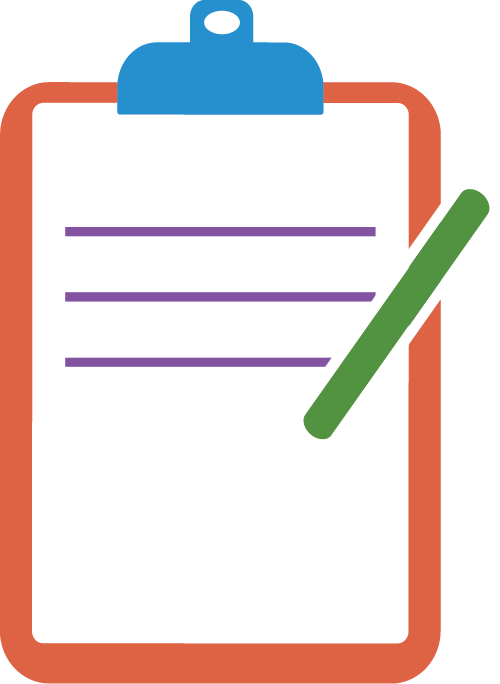 Viết
Tiếng Việt 1
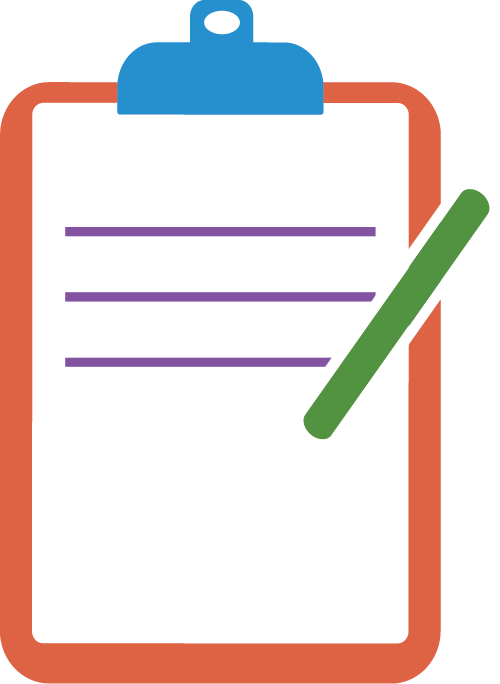 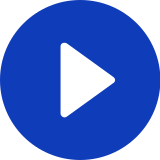 Tiếng Việt 1
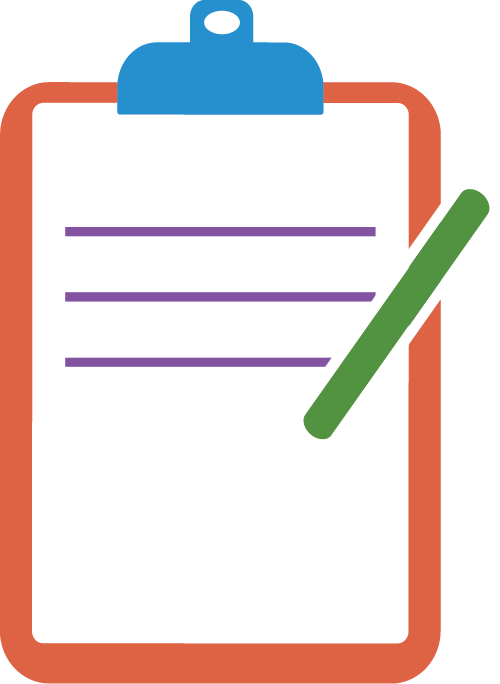 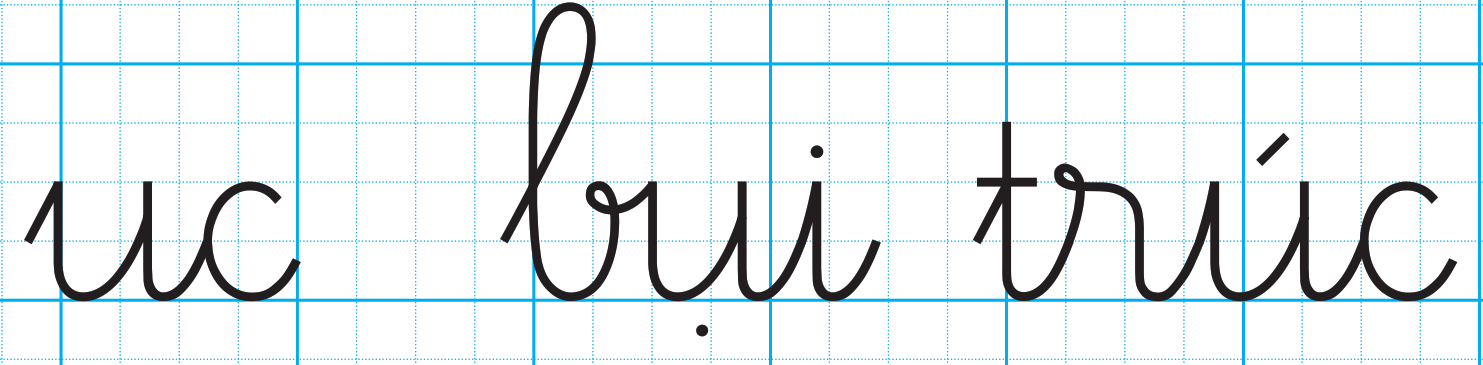 Tiếng Việt 1
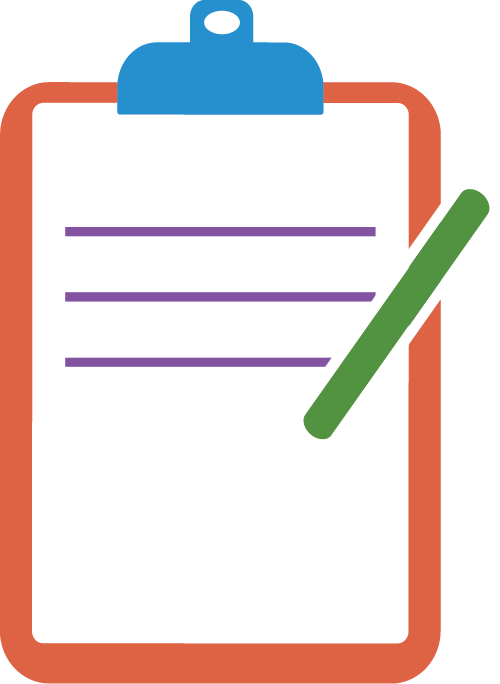 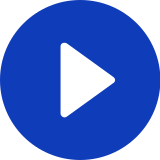 Tiếng Việt 1
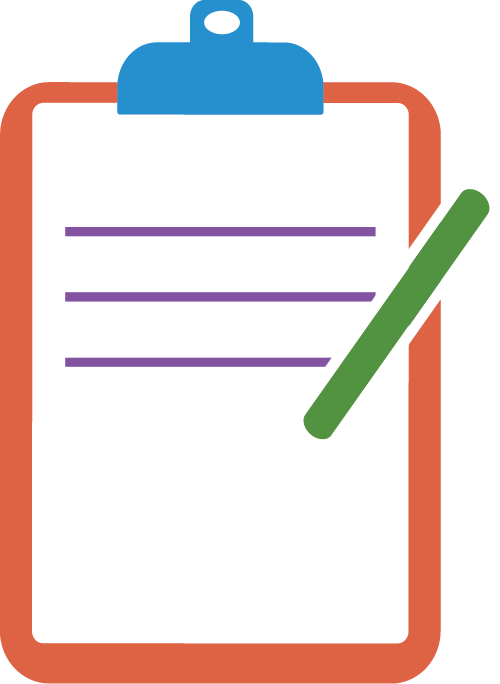 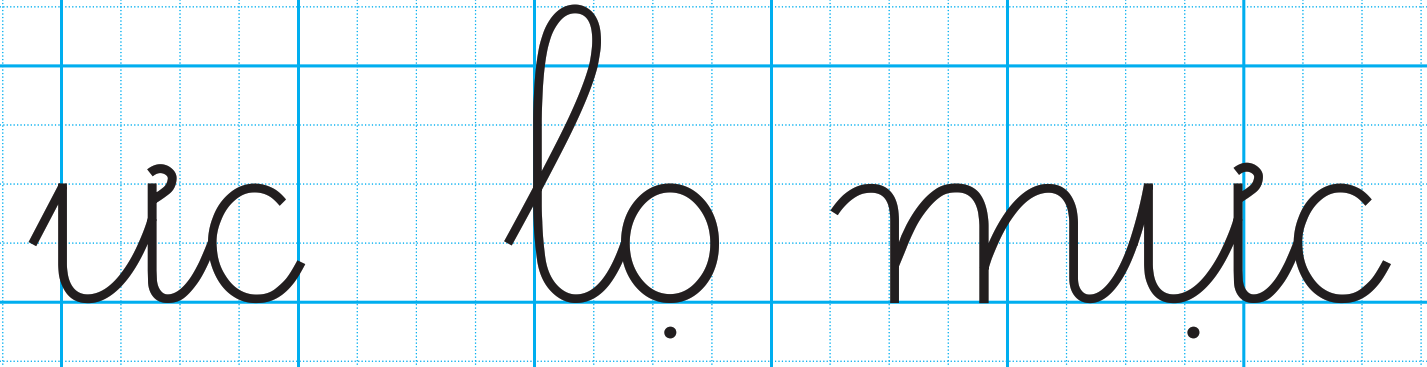 Tiếng Việt 1
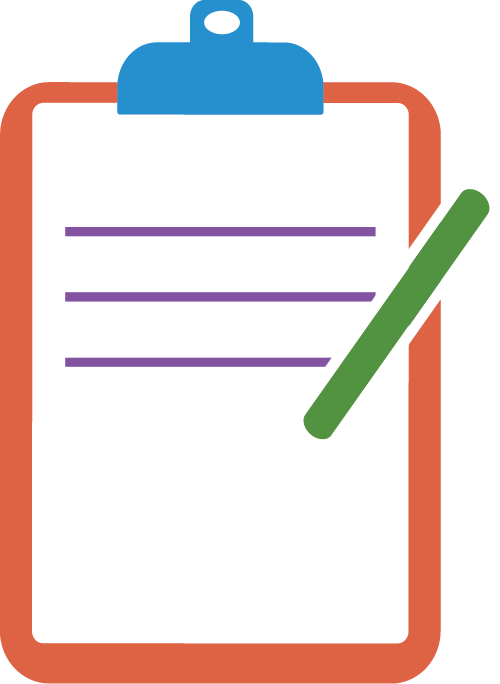 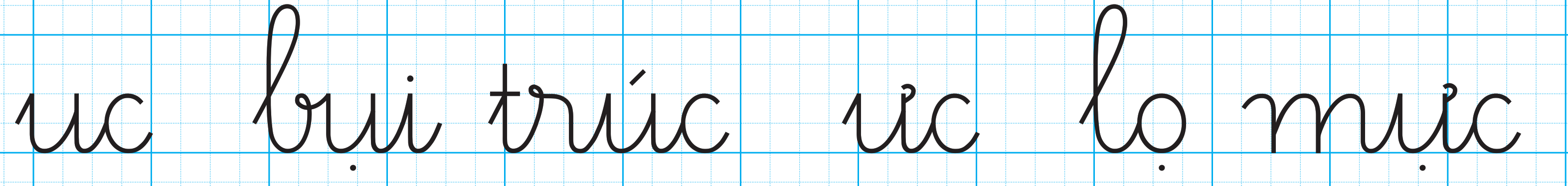 Tiếng Việt 1
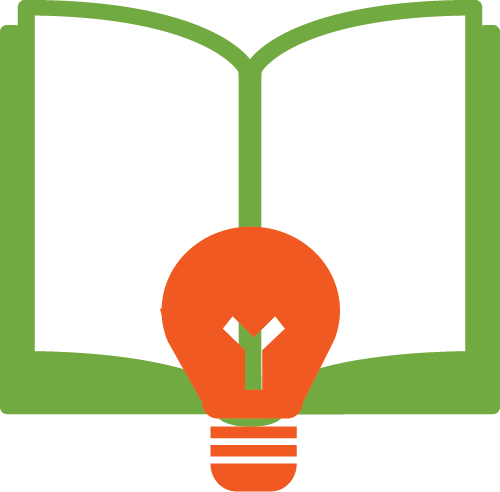 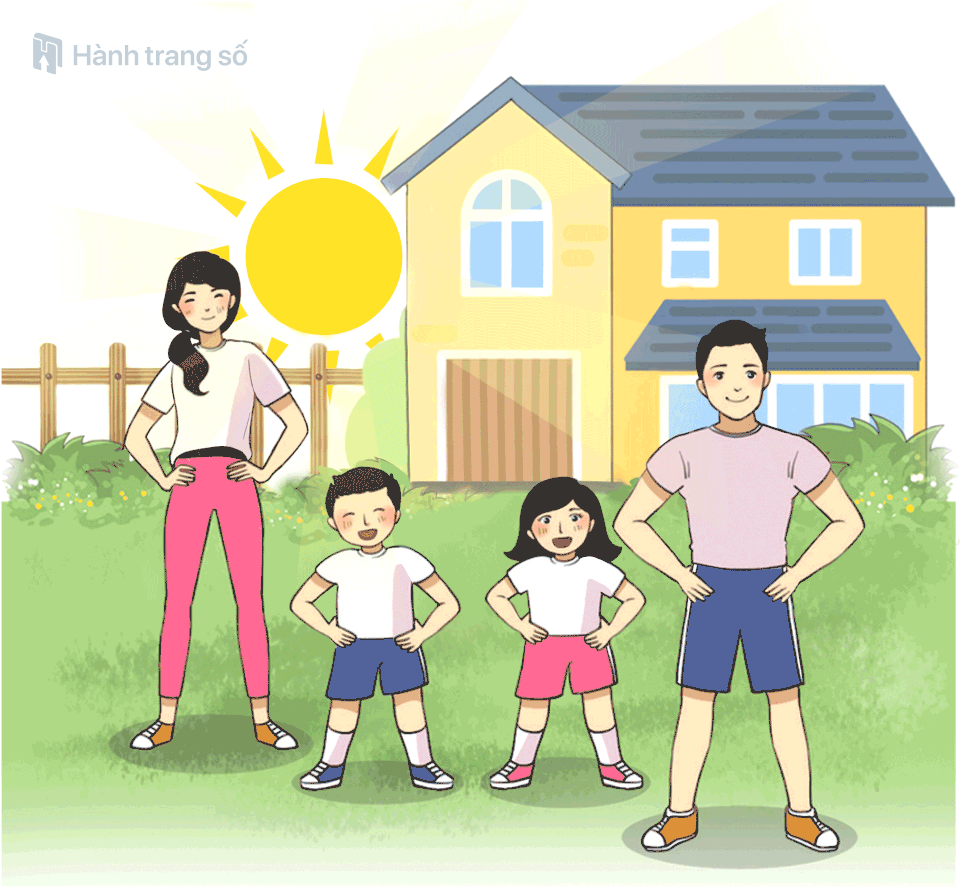 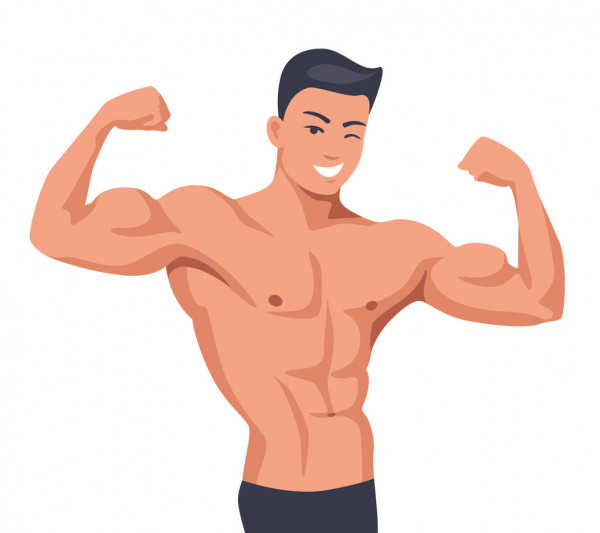 theå duïc
löïc só
Tiếng Việt 1
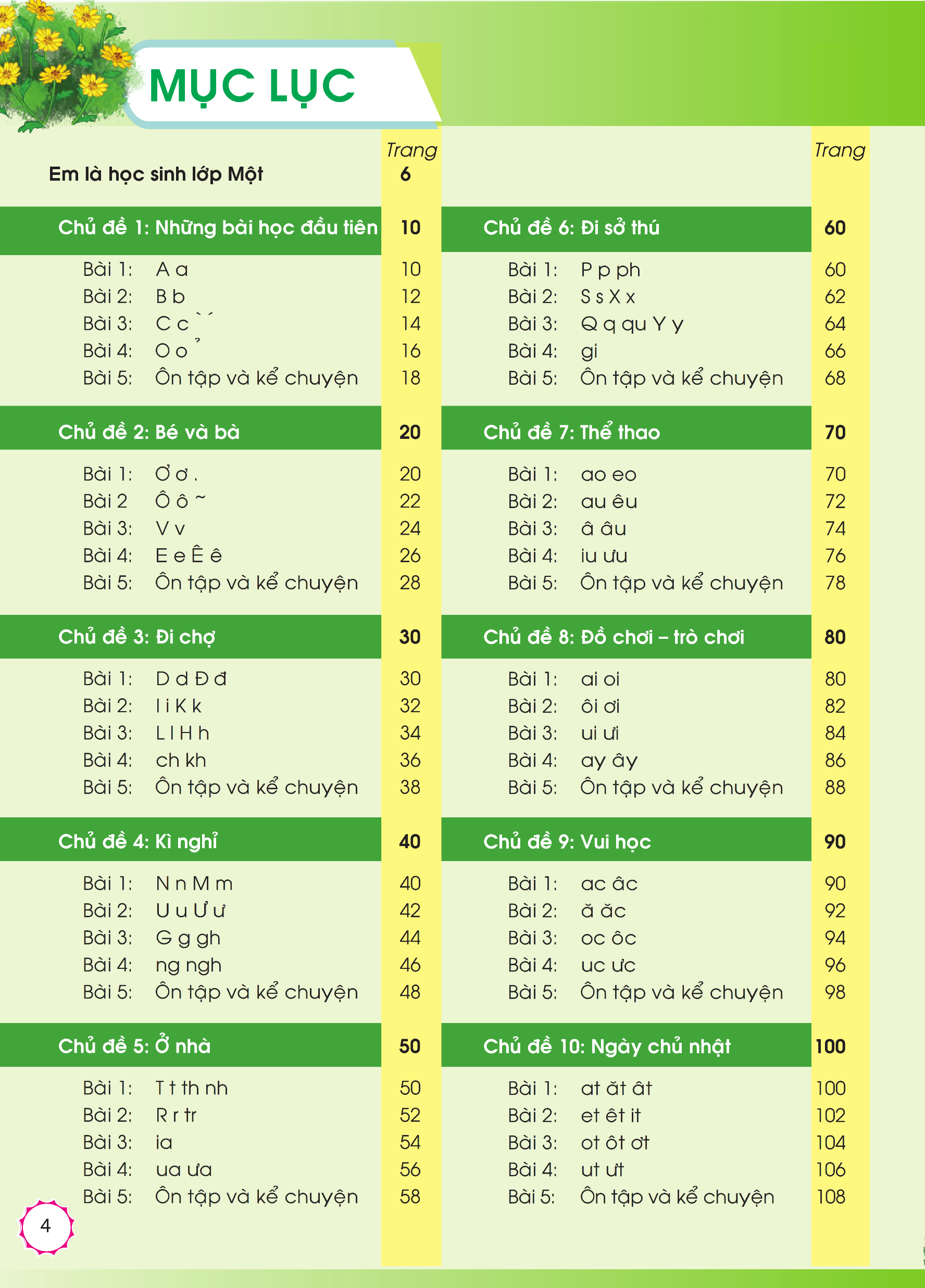 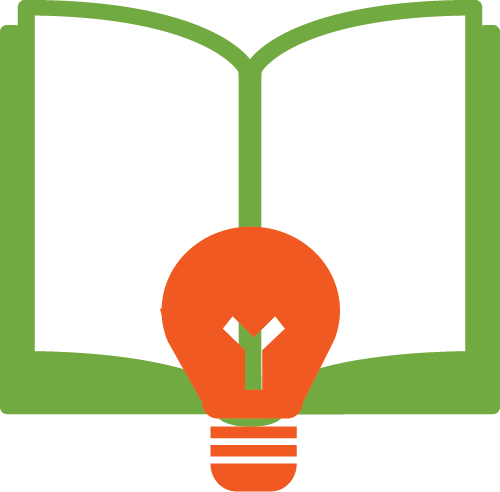 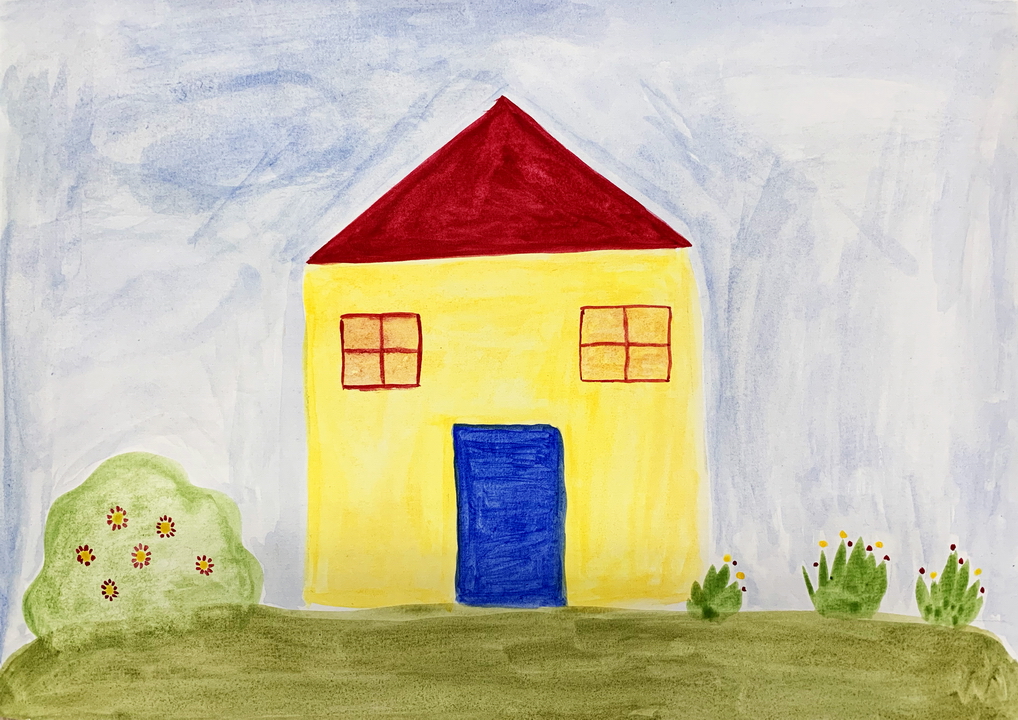 böùc veõ
muïc luïc
uc
Tiếng Việt 1
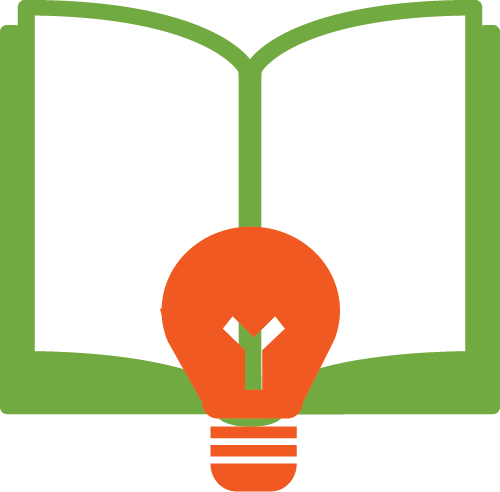 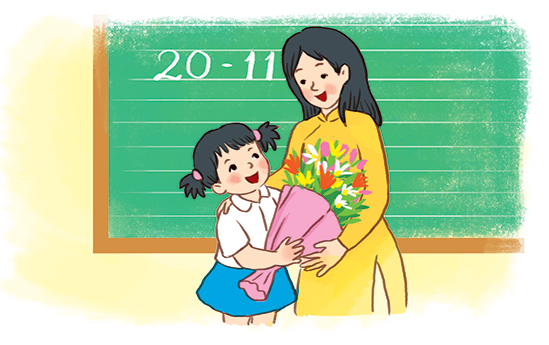 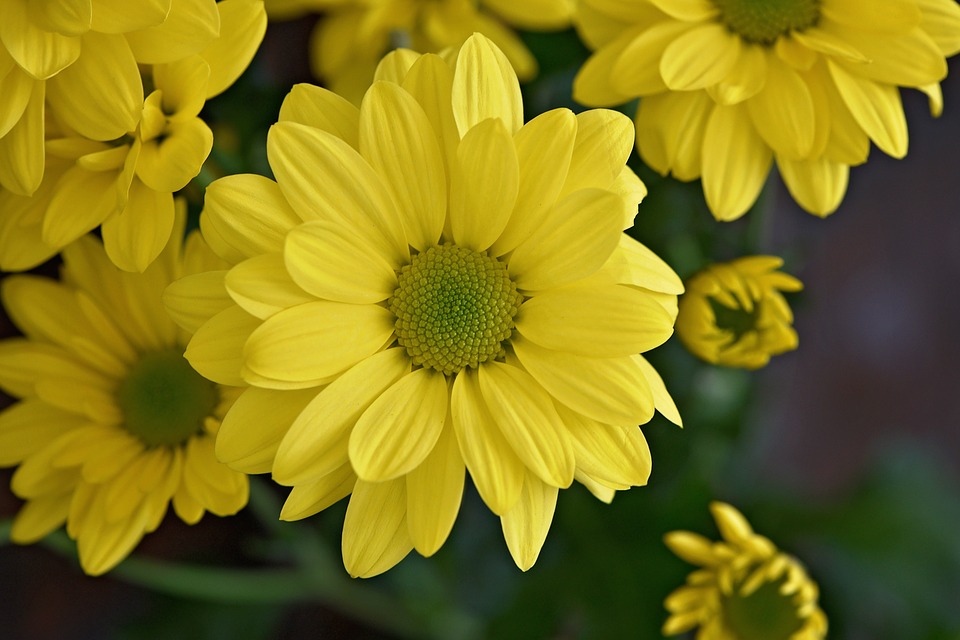 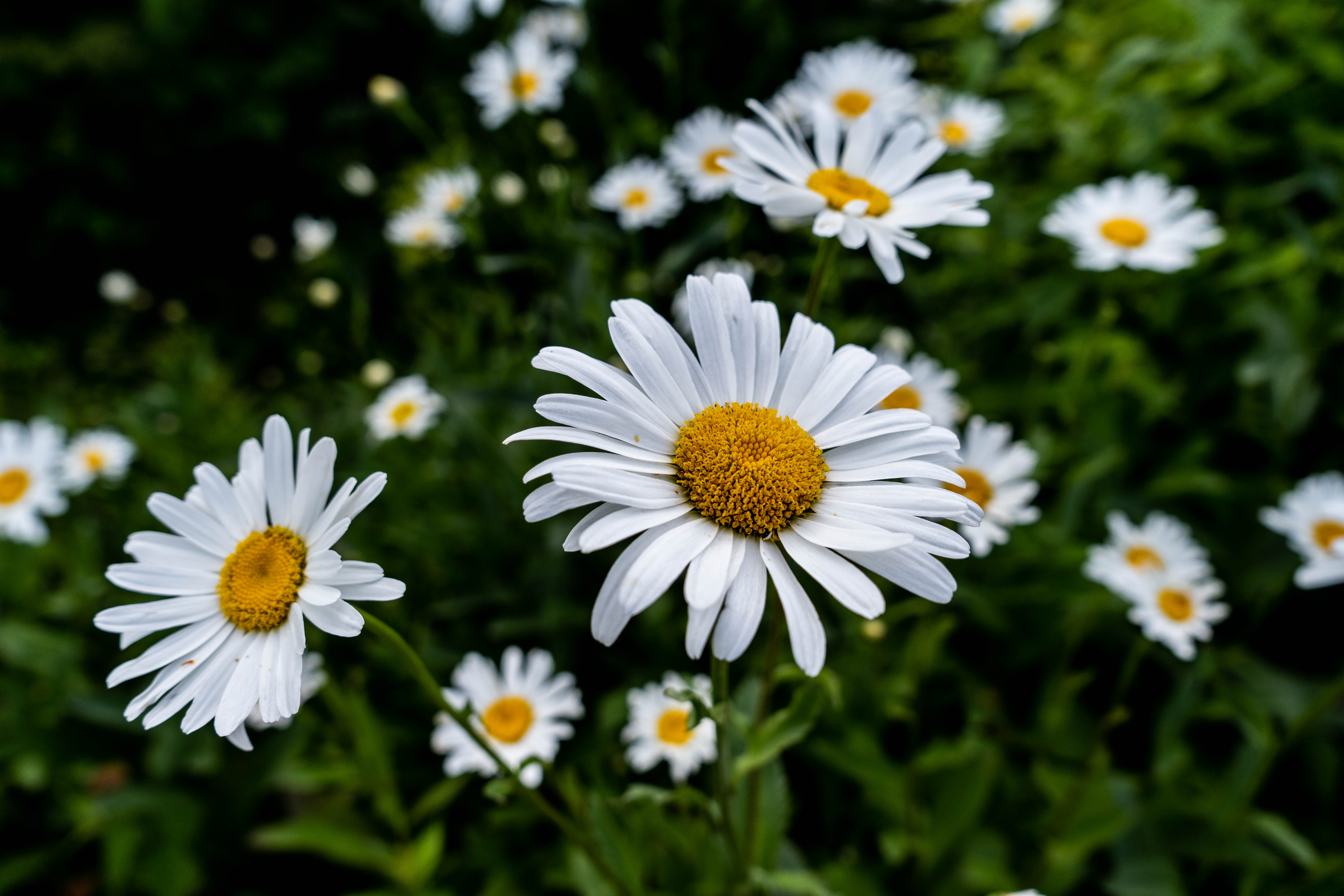 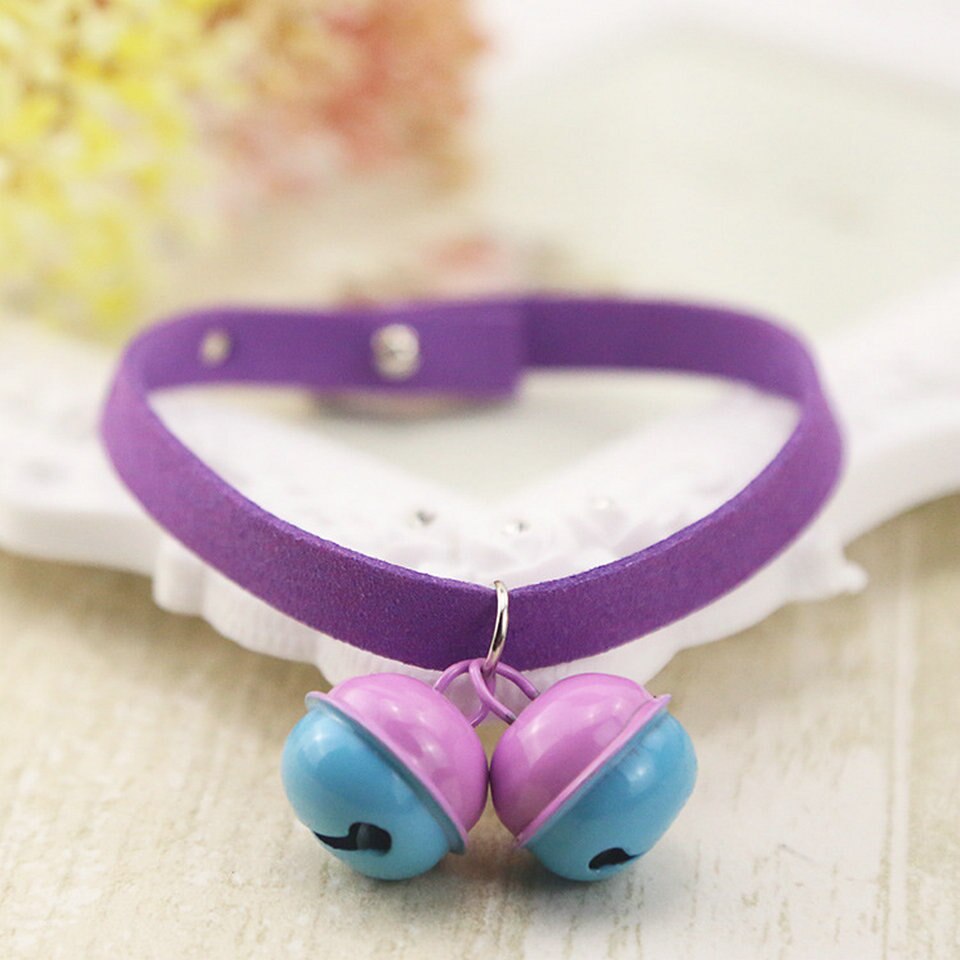 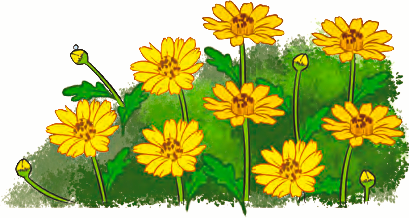 hoa cuùc
chuùc möøng
luïc laïc
uc
Tiếng Việt 1
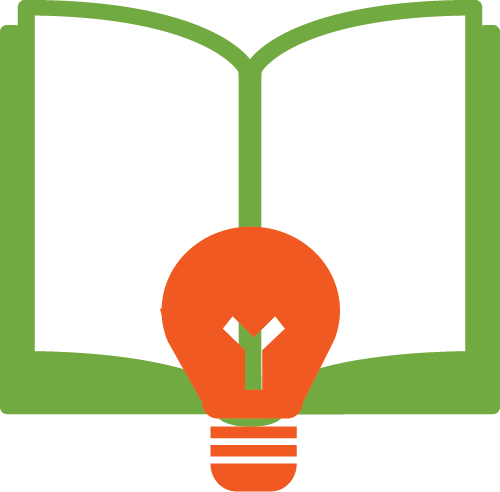 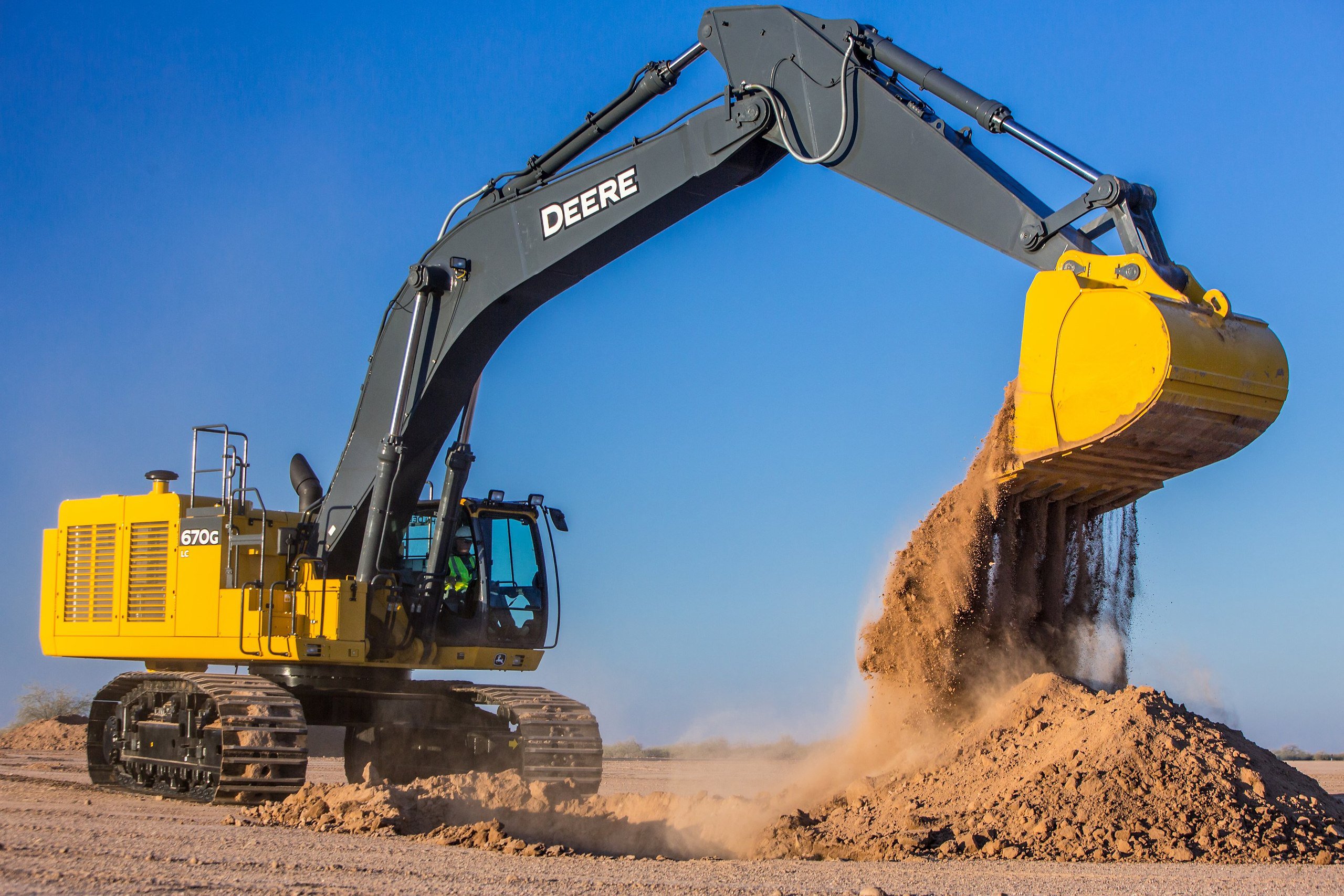 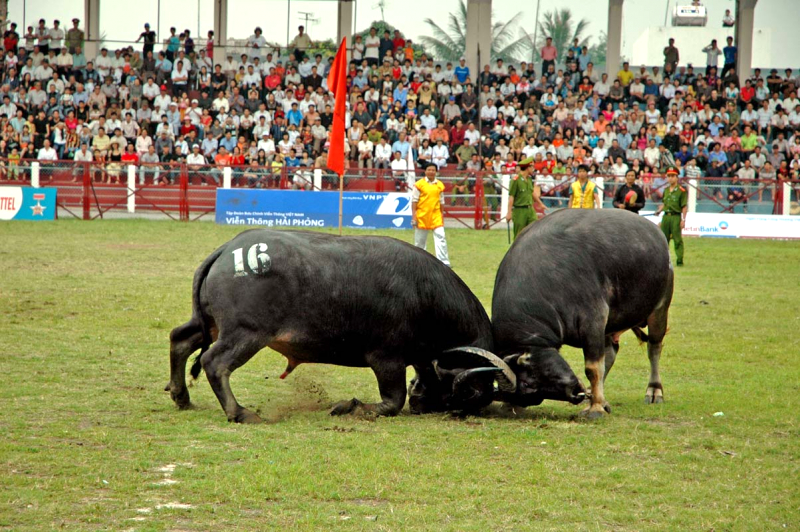 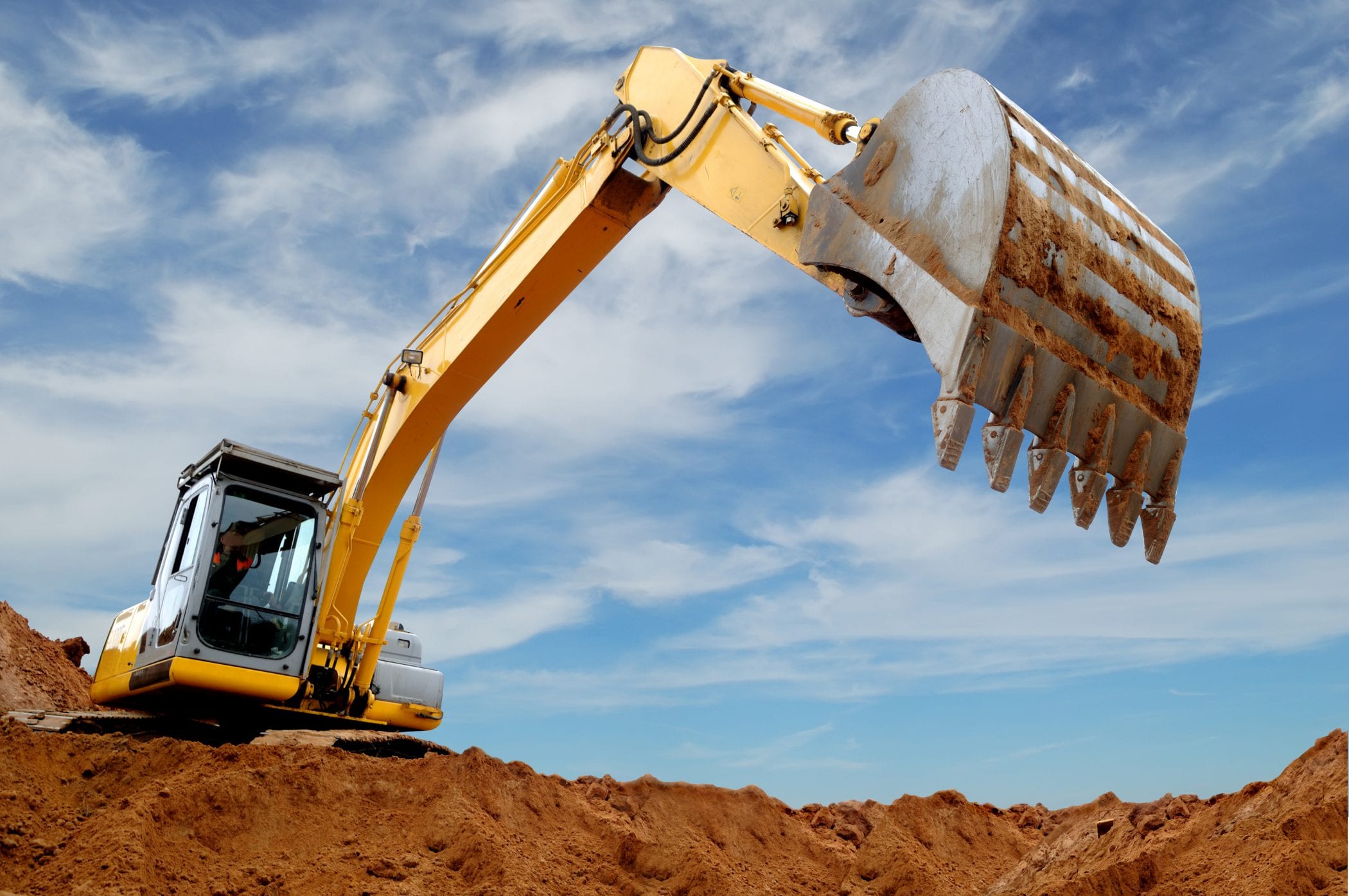 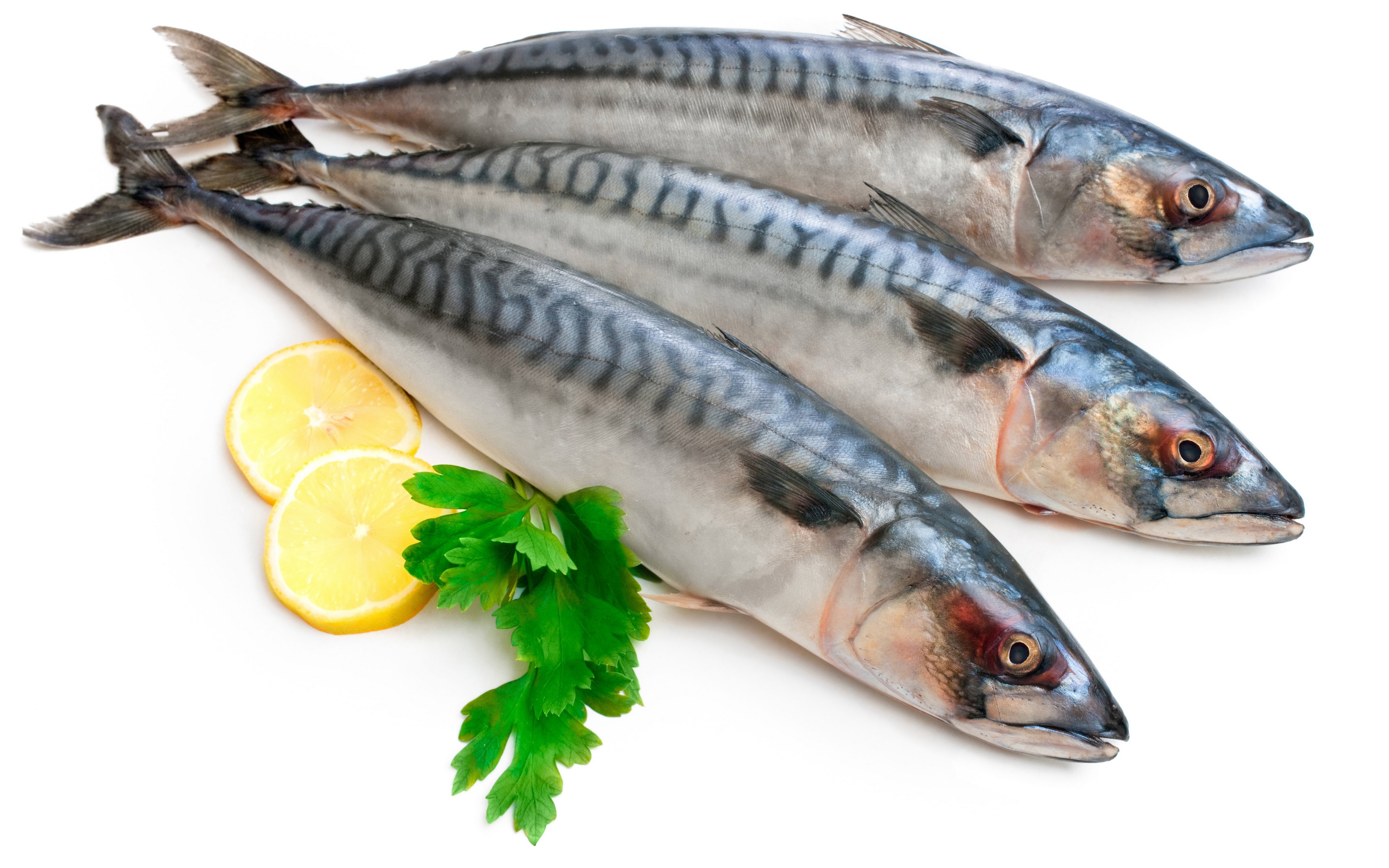 caù nuïc
xuùc ñaát
huùc nhau
öc
Tiếng Việt 1
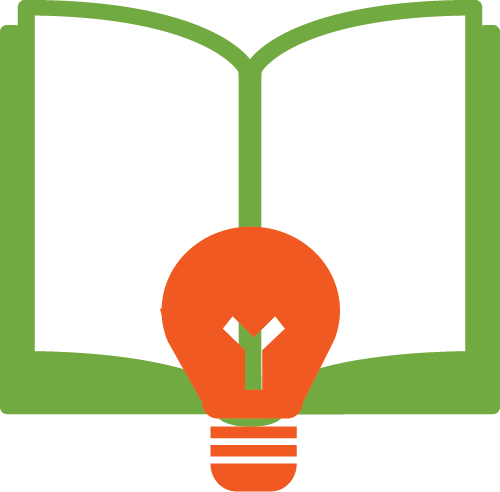 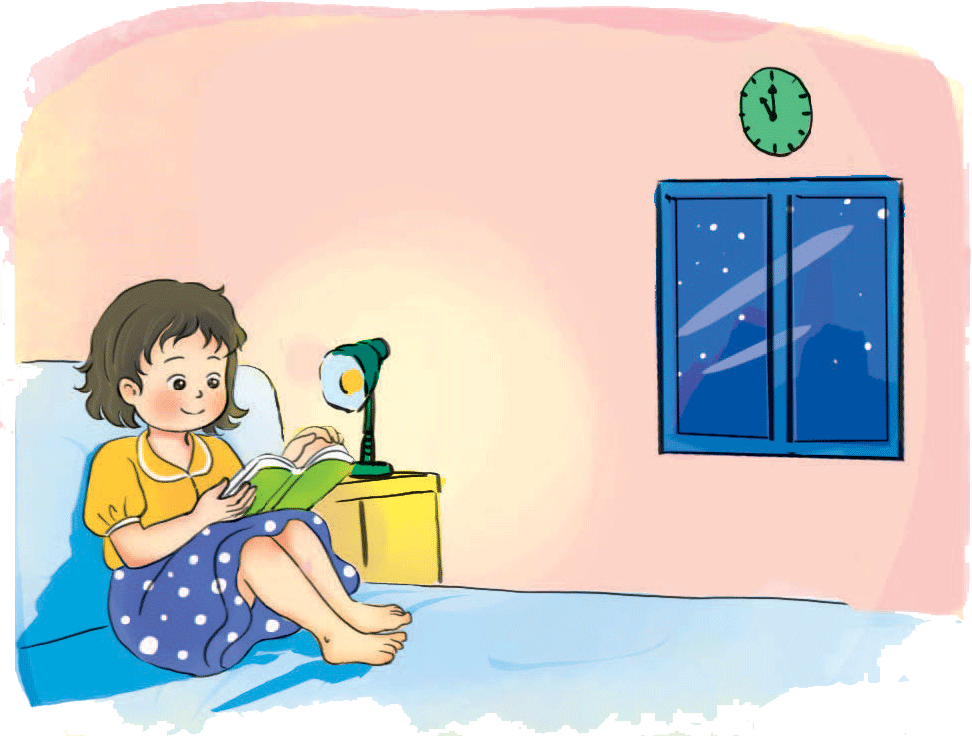 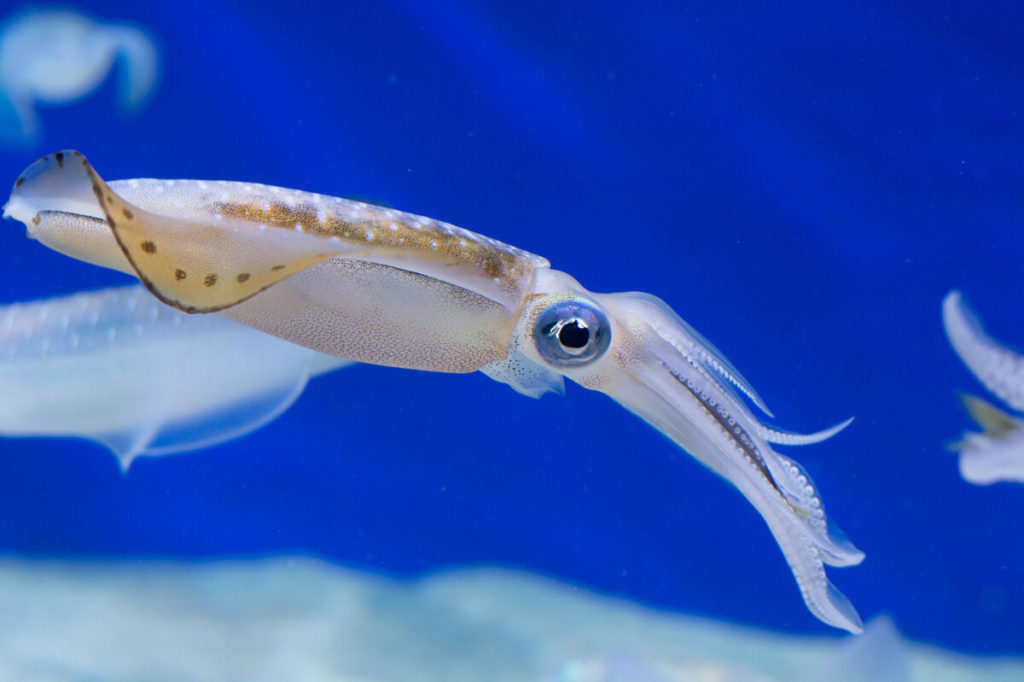 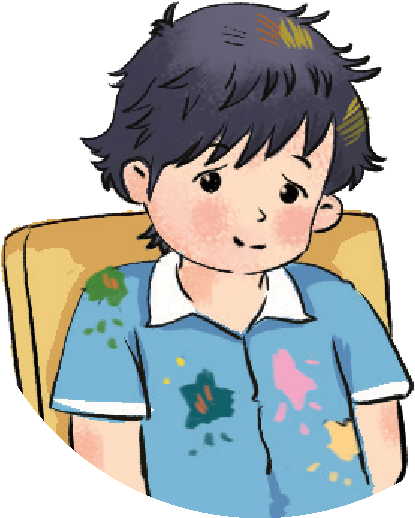 thöùc ñeâm
söùc khoûe
caù möïc
öc
Tiếng Việt 1
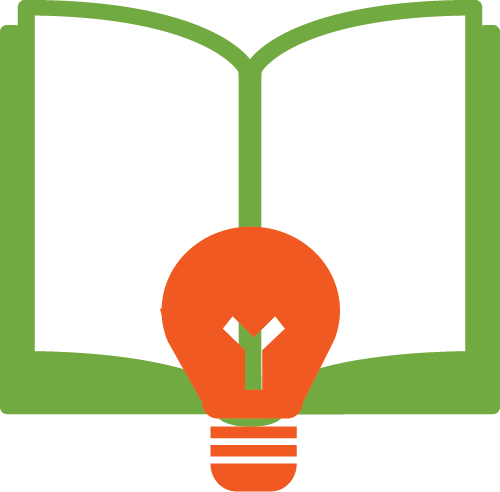 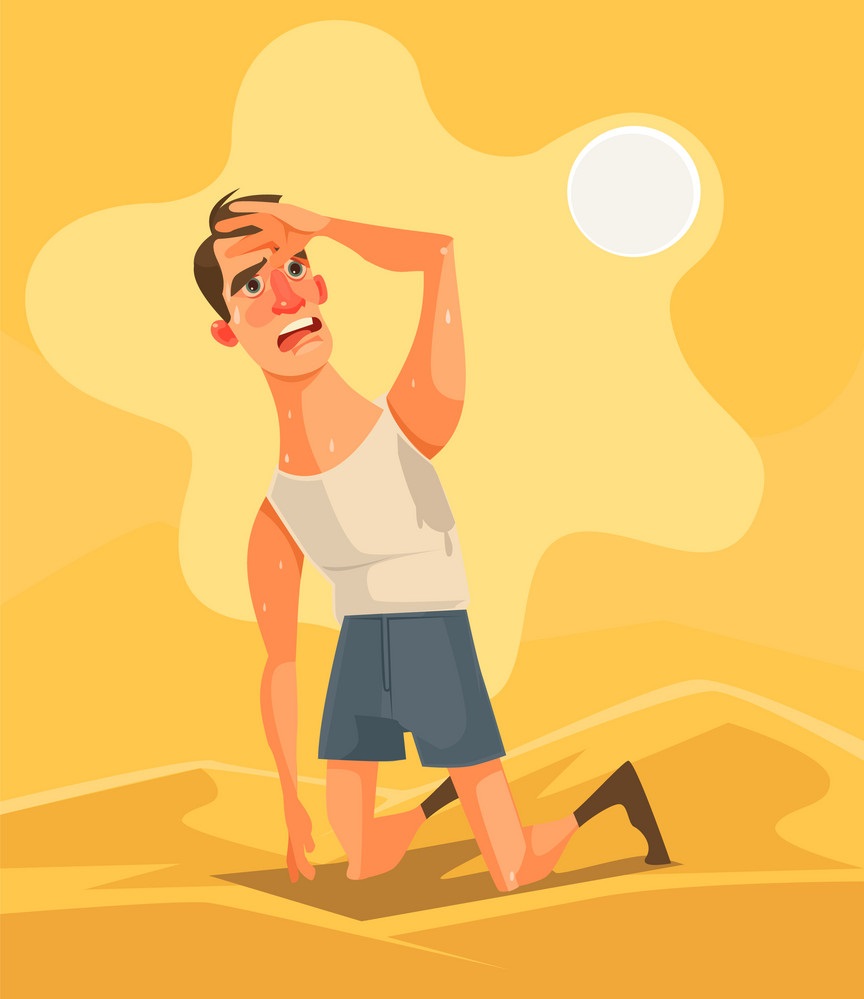 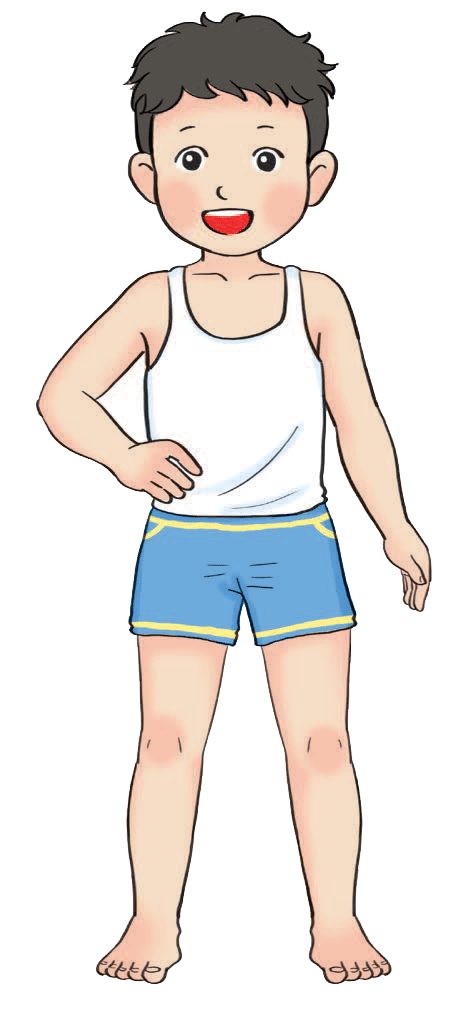 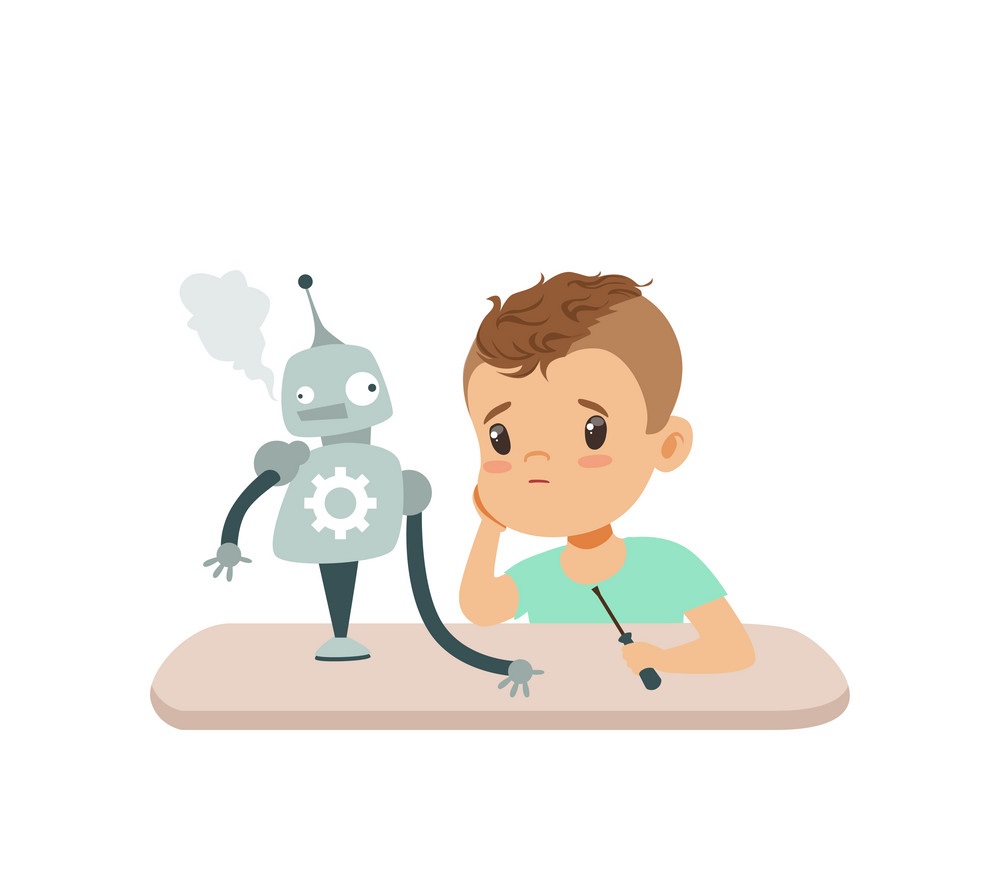 ngöïc
noùng nöïc
böïc boäi
[Speaker Notes: nóng bức, nóng nực, oi bức # mát mẻ]
Tiếng Việt 1
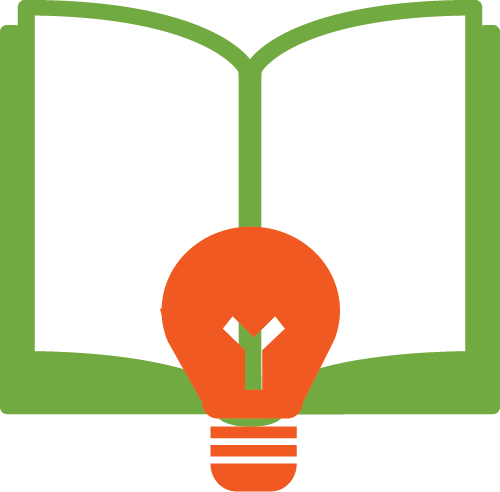 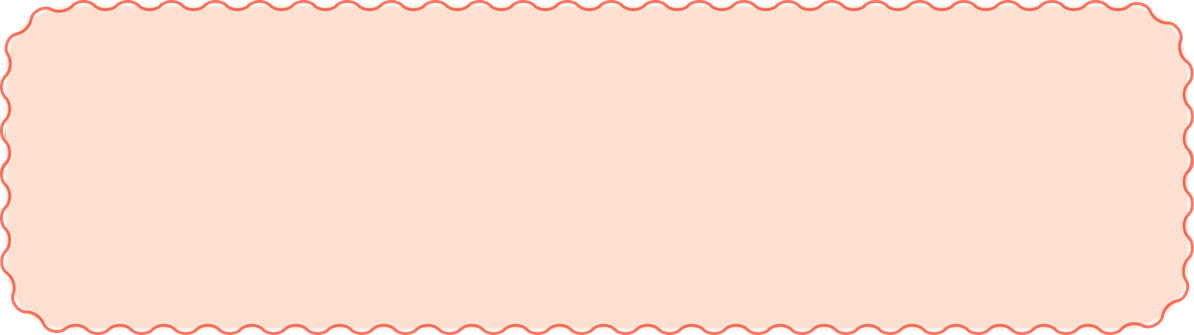 Thaày giaùo daïy theå duïc toå chöùc thi chaïy.
Thaày vöøa hoâ chaïy, Mai vaø Haûo ñaõ lao nhö
bay. Thaáy vaäy, Thö töùc toác chaïy theo.
Tiếng Việt 1
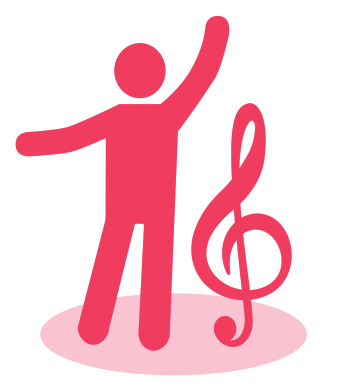 Hoạt động mở rộng
Tiếng Việt 1
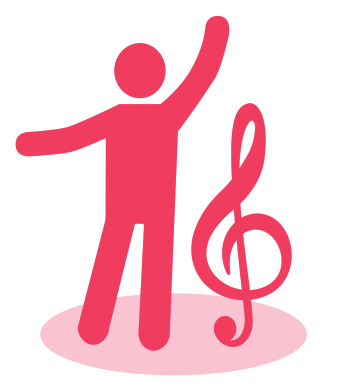 Veõ gì?
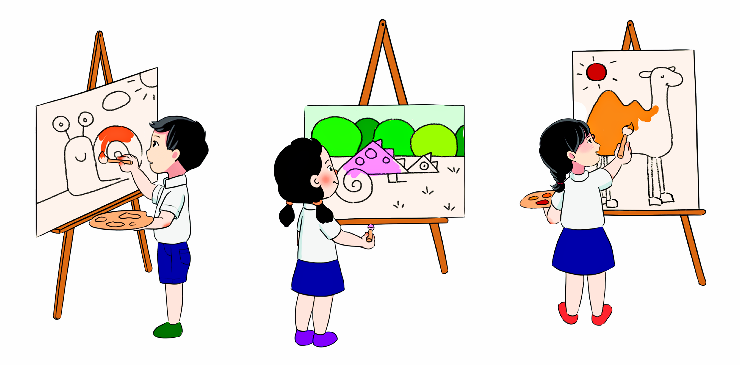 Tiếng Việt 1
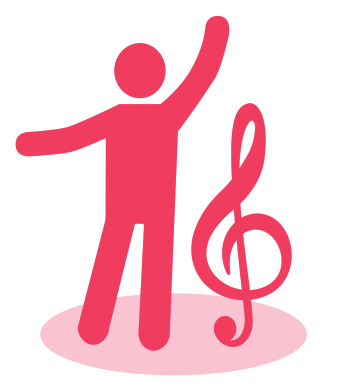 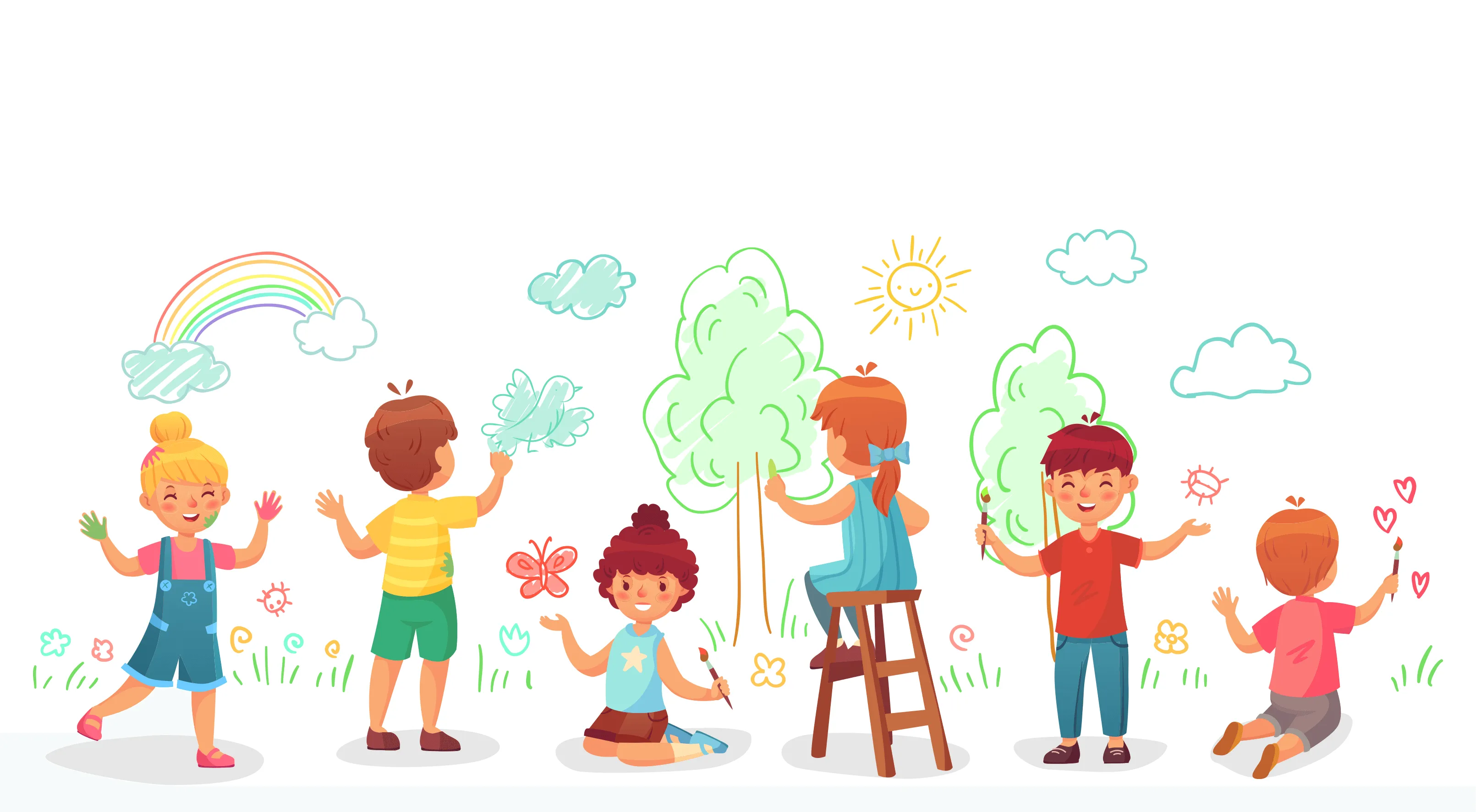 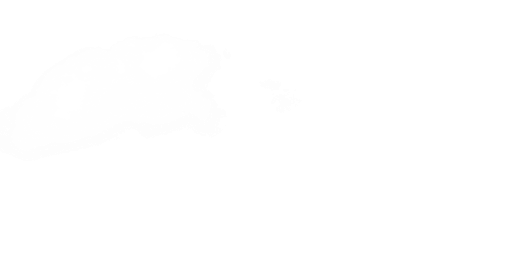 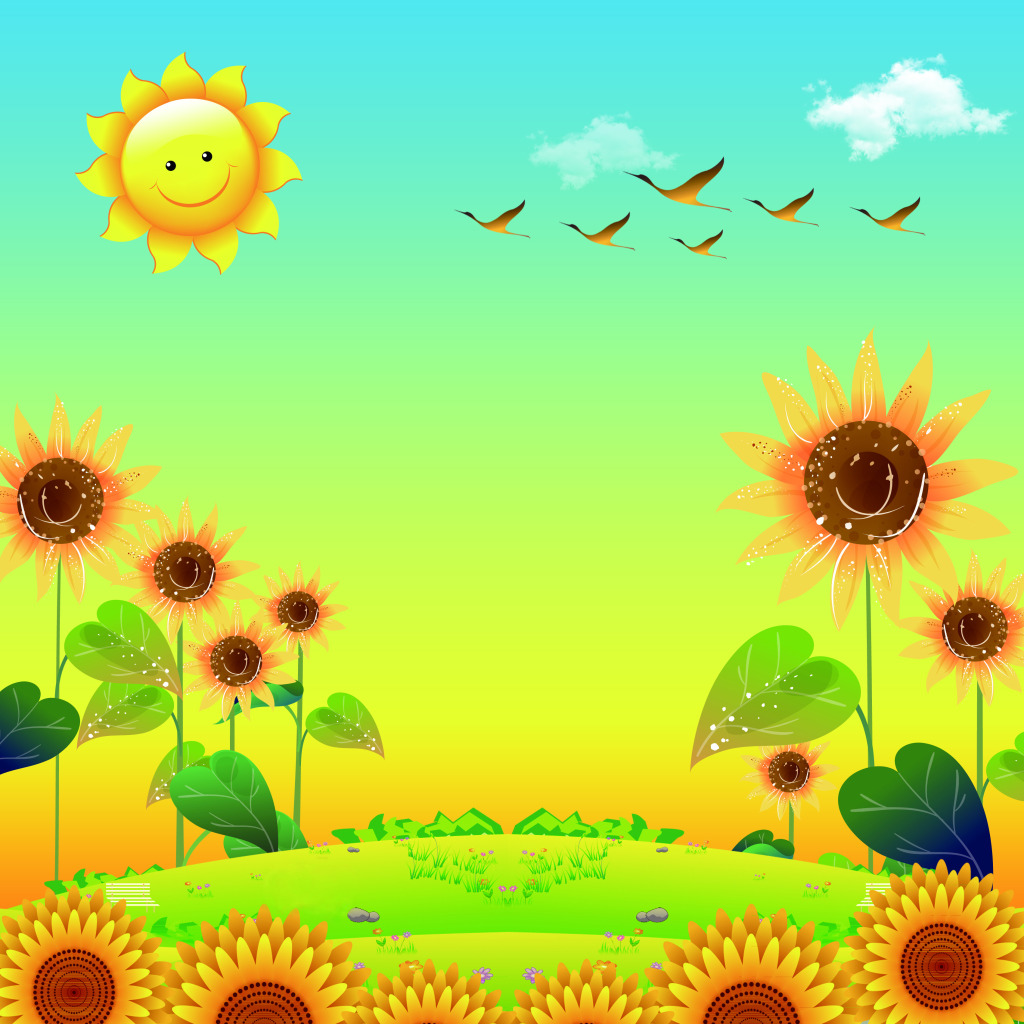 Chaøo taïm bieät caùc con
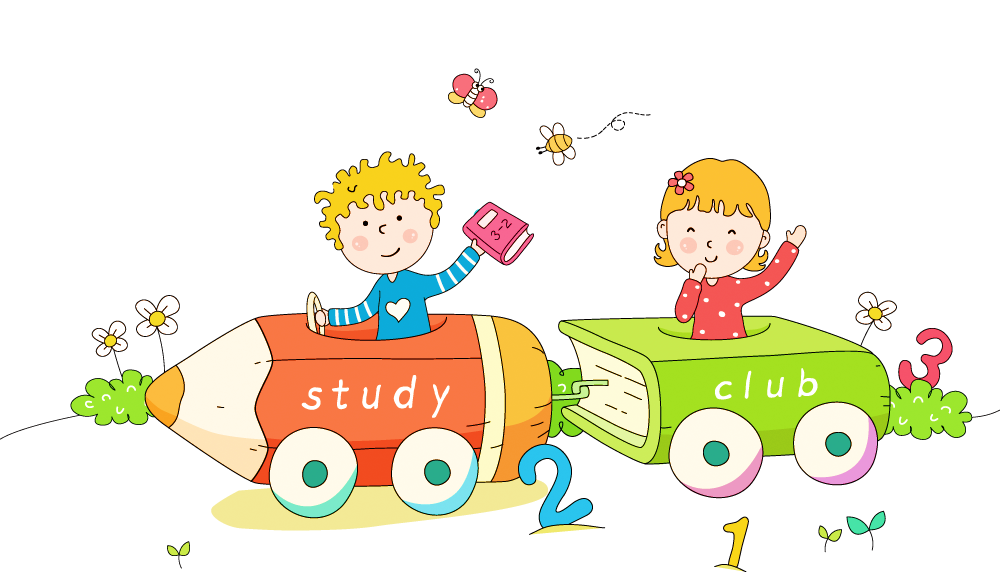